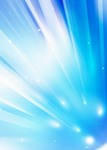 МКДОУ Центр развития ребенка – детский сад №4 «Родничок» 
города Котельнич Кировской области
     
Рождественская ёлка	

Гулина Нина Ивановна, 
музыкальный руководитель,
высшая квалификационная категория
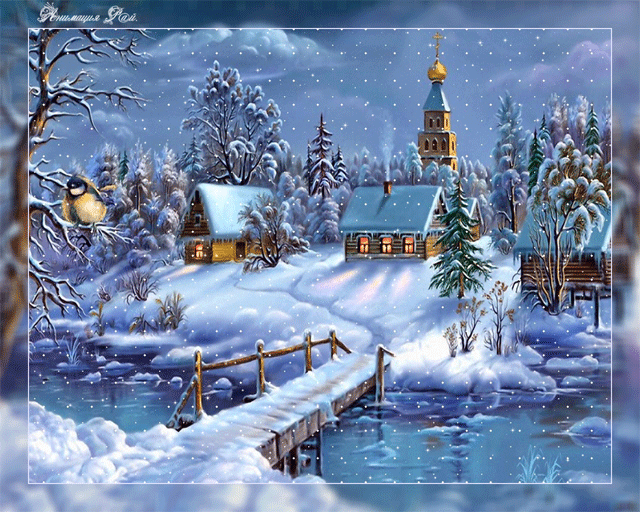 2012 год
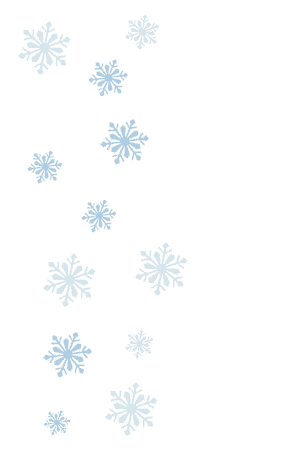 Ведущий: Здравствуйте, дорогие ребята! Дорогие гости!  С праздником вас 
всех – С Рождеством Христовым!
        Как чудно Господь утешает нас в эти дни!    Подобно тому,   как    землю окутал. Он снегом, покрывает Господь милостью   своей и наши душевные недуги. 
Ясно  и чисто  становиться  у нас  на  душе:  Сам   Богомладенец  Христос касается наших сердец. 
        (Духовный отец поздравляет детей и гостей и открывает праздник). 
Сказочница:   Вы, наверное,  знаете, дети, что Рождество – время чудес. Вот 
и я расскажу вам одну чудесную историю….
Жила – была одна девочка Настенька. Жила она в маленьком домике  на опушке леса,  а с ней  пёс  Дружок.  Была   Настя  доброй   и   трудолюбивой    девочкой,   дружила с   лесными   зверями, помогала им, чем могла.      Старалась она не грустить, хотя одной девочке в лесу жилось нелегко. И вот однажды в праздник Рождества послушайте, что произошло….                                                     	
  Исполняется сказка «Чудо для Насти» 
 Песня «Рождество» 
         (Все участники инсценировки сказки, рассаживаются около ёлки вокруг   Крёстной). 
 Настенька:  Крёстная,  расскажи нам, как родился Христос?
 
Крёстная:   С удовольствием. Слушайте…..
Чуть более двух тысяч лет назад  в городе Вифлееме родился  Иисус Христос!
                     Помню я, как в детстве в первый раз
Слышала о Рождестве рассказ.
                     Я была взволнована до слёз –
                     Ведь родился маленький Христос
                     Не в богатом именитом доме
                     И лежал не в пышной колыбели,
                    А в глухой пещере, на соломе,
                    Ангелы над ним, склонившись, пели.
Взрослые  исполняют песню   «Рождество Христово».
Крестная:  Давным – давно император Августин захотел узнать, сколько людей живёт в его государстве. Он приказал каждому жителю вернуться в город, откуда он родом и пройти перепись.
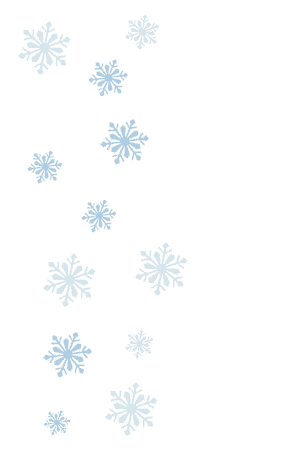 Дева Мария, так звали мать Христа, и старый Иосиф отправились в город Вифлеем. Дорога была трудной и долгой. Иосиф шёл пешком и вёл за собой ослика, на котором сидела Мария. Они пришли в Вифлеем поздно вечером. Хотели устроиться на ночлег в гостиницу, но все гостиницы и дома были переполнены, ведь в городе собралось много людей. И лишь одна пещера на краю города, куда пастухи загоняли в непогоду скот, дала им приют. 
Этой ночью у девы Марии родился сын – Иисус Христос. Мать спеленала младенца и положила в ясли на солому. Не было у неё другой колыбели для ребёнка.
(Идут и смотрят на вертеп, где родился Иисус Христос).
Дети исполняют «Рождественскую песенку» муз. Олифировой
Кружатся тихо снежинки……
Звёздочки в небе сверкают….
Праздник волшебный и светлый…..
 
Ведущий:   Рождество в России празднуется в январе, когда новогодняя ёлка 
ещё стоит в доме. Почему под Новый год и Рождество наряжают именно ель, а не другое дерево?
 
Крёстная:    На этот счёт есть объяснение. 
Святая, торжественная ночь спустилась на землю, принесла с собой великую радость людям. В Вифлееме родился Спаситель мира. Не только людям, всем хочется видеть родившегося Спасителя: деревья, кусты, протягивают ветки, цветы приподнимают головки, стараясь заглянуть внутрь хлева, превратившегося теперь в священный храм.
 
(Показать икону Божией Матери с Младенцем)

Все дети встают в хоровод  вокруг ёлки.
Исполняется песня «Просто пришла зима»
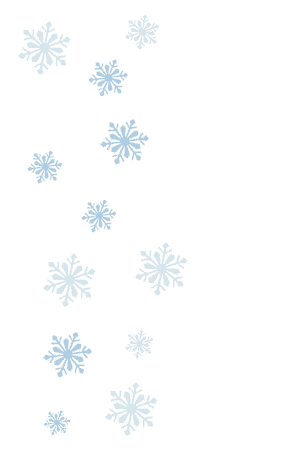 Дети православного кружка читают стихи:
       Мир тонул в грехах, печали…
       «Где спасенье?» - вот вопрос –
       А пророки предвещали,
       Что рожается Христос.

                                 И спаситель к нам явился  - 
                                 Знал, что мир лежит во Зле.
 	                           По смирению родился 
	                           Царь небесный на земле.

        Ночь. Тишина.
        Одна ёлочка  в поле стоит.
        В небе тёмном звезда разгорается 
        Рождество – все спешат поклониться Христу, 
        А она пойти не решается.

	                            Вся природа славит 
	                            Рождение Христа!
	                            Вдруг с небес упала яркая звезда.
	                            Вспыхнула, рассыпалась на мелкие    осколки,
	                            И они сверкнули на ветвях у ёлки.

       Как красив на ёлочке 
       Праздничный наряд.
       На её иголочках огоньки горят.
       И на сердце сладостно, весело, светло.

Вместе: День сегодня радостный – Христово Рождество!

Дети и взрослые исполняют песню « Волшебный свет Рождества»  
 муз. З. Роот.
 
Волшебство засияло…..
Звёзды в небе кружатся в серебряном….
Нас звезда озаряет лучистым….
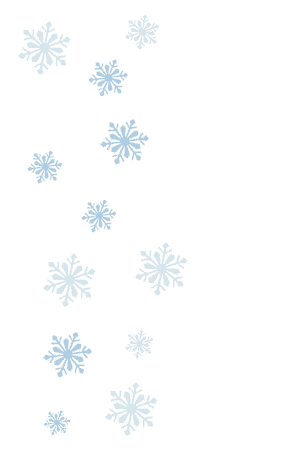 Дети православного кружка читают стихи:
 
Пели ангелы Христу,
Славили рожденье.
В мир принёс он красоту,
Веру и спасенье.
 
	Если в этот день на время,
	Вспомнит кто – нибудь из нас
	Про Младенца в Вифлееме
	Чудно – радостный рассказ.
 
Если сердце в нём забьётся
Точно птица за окном,
Это струн его коснётся 
Ангел радостным крылом.
 
	Рождество в белоснежной метели,
	И в малиновом звоне в тиши…
	Рождество – это сердцу веселье!
	Рождество – это праздник души! 

Исполняется стихотворение «Подарок» 

В исполнении взрослых прозвучит песня «Рождественская песня»
Во владеньях инея и снега…..
В каждый терем, в каждую светёлку…..
 
Исполняется «Танец» , муз. Чичкова.

Ведущий:  А сейчас пришла пора поиграть вокруг ёлочки.
«У оленя дом большой».
«Маленькие домики».
«Кто быстрее»  (бег в валенках).
«Жмурки с колокольчиком»
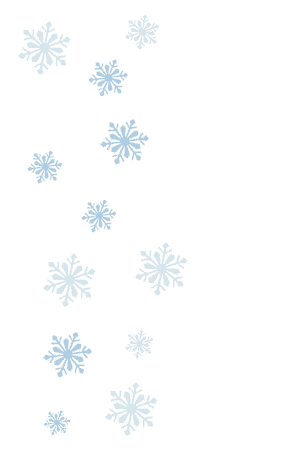 Ведущий:  Я всех вас поздравляю с Рождеством Христовым! Пусть Новый       2012год будет для вас всех добрым и щедрым!
               Пусть свечи огонёк
               Согревает нас всех,
                И пусть в Новом году 
                Звонче слышится смех.
 
                                             Пусть любовь и добро 
                                             С нами рядом живут
                                             Ощутите, друзья,
                                             Теплоту ваших рук.
 
Исполняется песня «Радость Рождества» ,муз. З. Роот.
В праздник Рождественский…..
Радуйтесь люди, мы слышим с небес…..
 
Ведущий:  Наш праздник окончен, но счастливый год продолжается……
Пусть в наших сердцах Рождество зажжёт свою искорку счастья, доброты и любви друг к другу!
                            






С Рождеством вас!
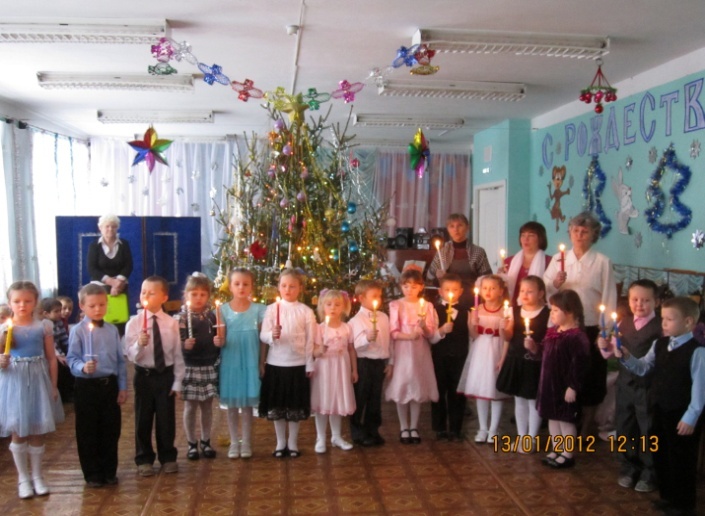 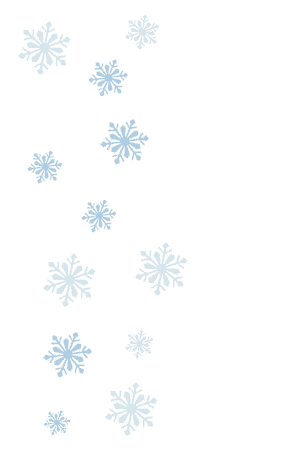 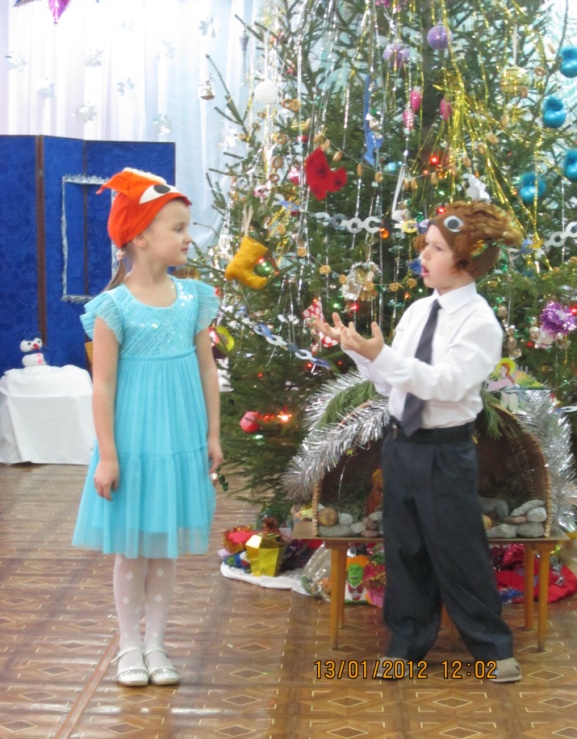 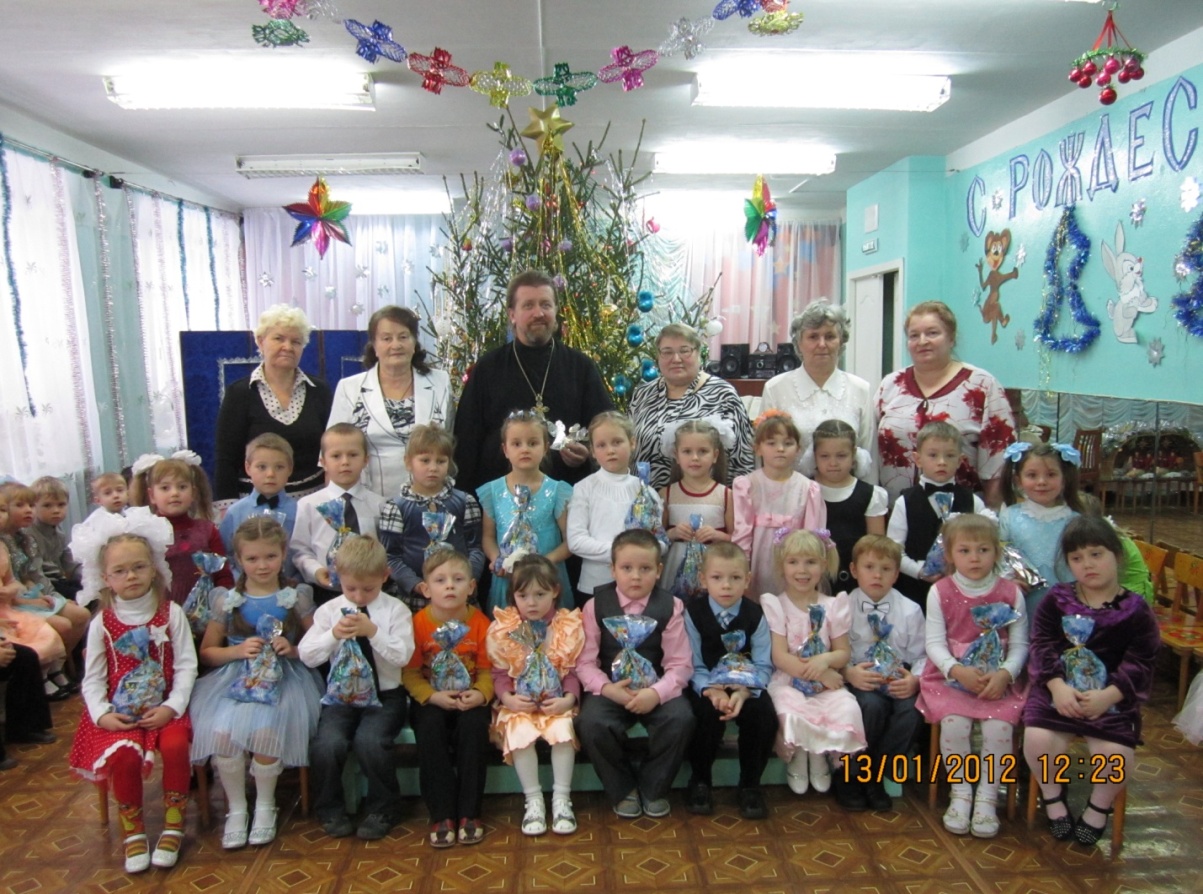